Программа развития игрока 10-14 лет
Совместная работа: РФС, DFB, ADIDAS, Минспорта России
С чего все начиналось
Четырехстороннее Соглашение (31 июля 2015 г.):
Минспорта
РФС
DFB
ADIDAS
В период сентябрь 2015 – сентябрь 2016:
Мониторинг 
3 совместных семинара:
Москва
Волгоград 
Москва
Написание Единой методической Программы развития игрока
В чем проблемысовместный мониторинг с DFB
У юных футболистов нет понимания структуры игры
Тренеры не владеют практическими навыками конструкции «футбольных» упражнений
Тренеры при обучении элементам главным образом используют вербальные (речевые) методы
Тренеры просто переносят упражнения «взрослого» футбола в свою тренировку
Юные футболисты «зациклены» на недопущении ошибок при этом не понимают смысла футбольных действий (например, вратари не нацелены на фиксацию мяча, защитники не нацелены на начало атаки, нападающие не нацелены на мгновенные действия при потере мяча и т.д.)
Для решения проблем необходимо
Обеспечить грамотное построение тренировочного процесса. При этом в тренерском сообществе всегда будет большинство, которое не задумывается над принципами построения тренировки, формирования упражнения. Для смягчения этого риска DFB реализует следующие пункты:
Специалист (в клубах) по развитию детского и юношеского футбола (спортивный директор / методист и т.п.)
Единая методическая Программа подготовки игрока
Что из себя представляет Программа
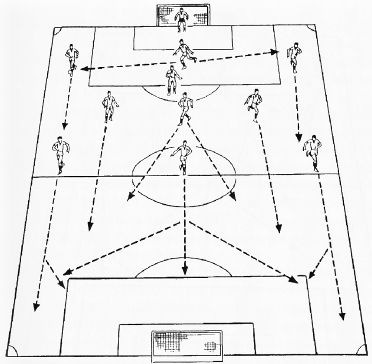 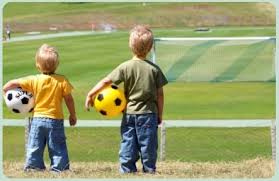 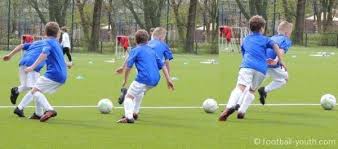 техника
Физическая подготовка
Тактика атаки и обороны
Блоковая периодизация
Краткая характеристика наполнения программы
Нет нормативной части – даны ссылки на документы
Приоритет – методика подготовки игрока
Шесть типов упражнений
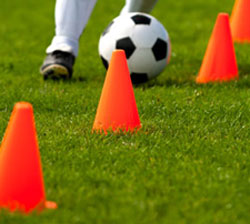 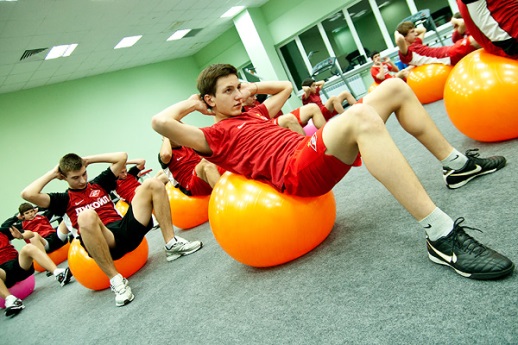 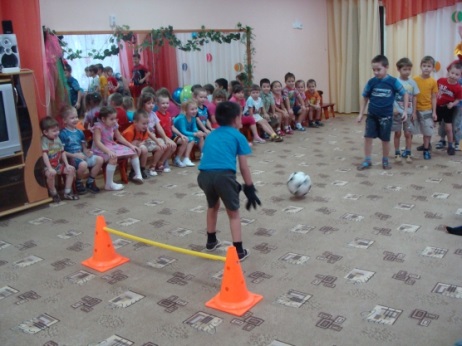 Неспецифические (без мяча)
Концентрация на мяче и воротах
Концентрация на мяче
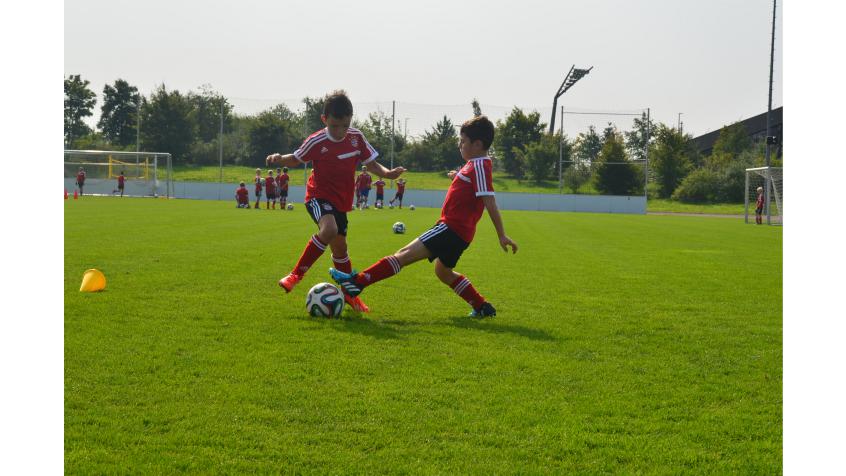 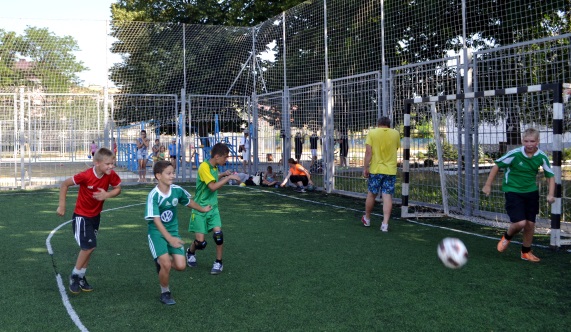 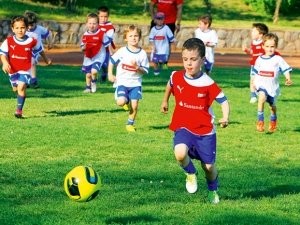 Концентрация на мяче, воротах и сопернике
Концентрация на мяче, воротах, сопернике и партнере
Свободная игра
6 типов упражнений и 8 факторов влияния на величину нагрузки:
Длина площадки
Ширина площадки
Размер ворот
Кол-во ворот
Кол-во соперников
Кол-во партнеров
Время выполнения упражнения и время отдыха
Кол-во мячей
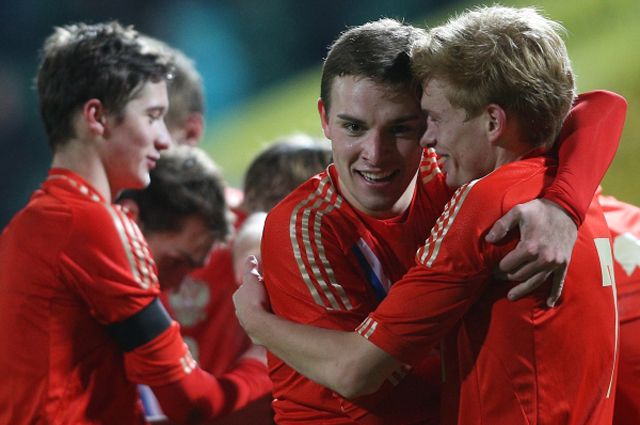 Краткая характеристика наполнения программы
48 типовых упражнений, адаптированных под возраст
Краткая характеристика наполнения Программыпланирование тренировочного процесса
1 блок – это средний цикл (мезоцикл)
1 блок – это 1 приоритетная тема и 2 сопутствующие
1 блок длится 14 тренировок
Годичный цикл – это полный набор блоков
Каждый блок должен быть выполнен не менее 1 раза 
Упражнения в Программе – это только пример возможного решения задачи
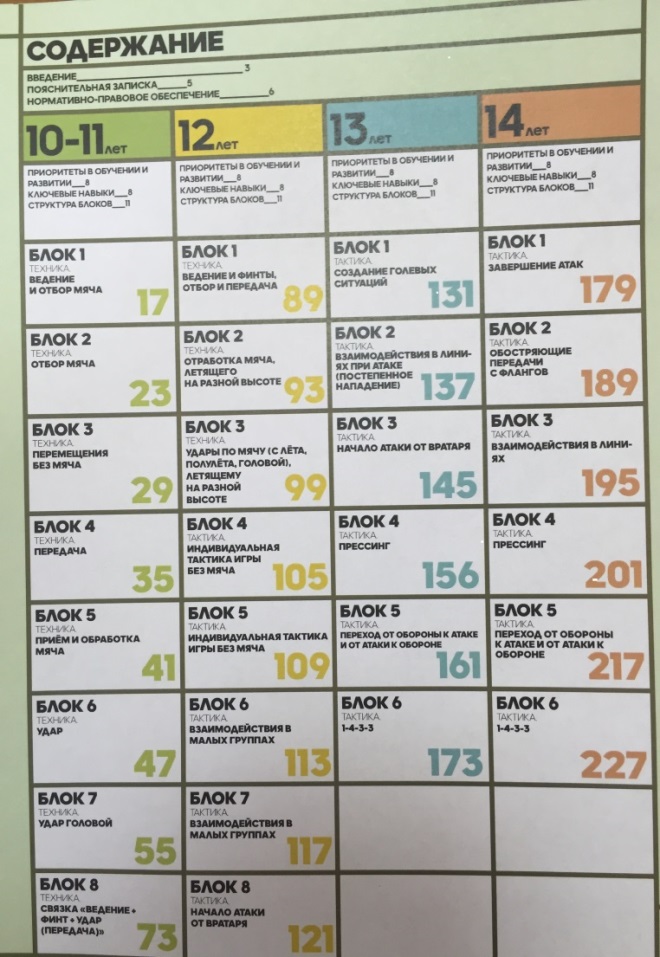 Методические закономерности роста игрокахарактеристика Программы
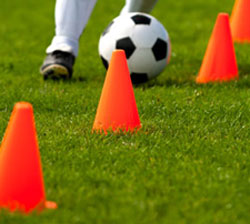 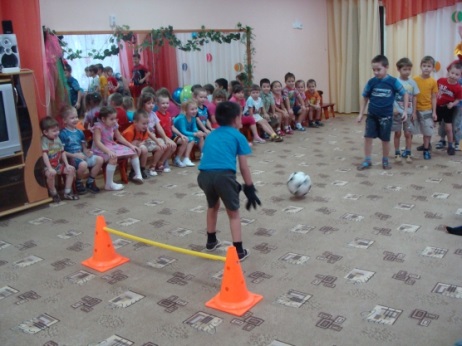 Концентрация на мяче и воротах
Концентрация на мяче
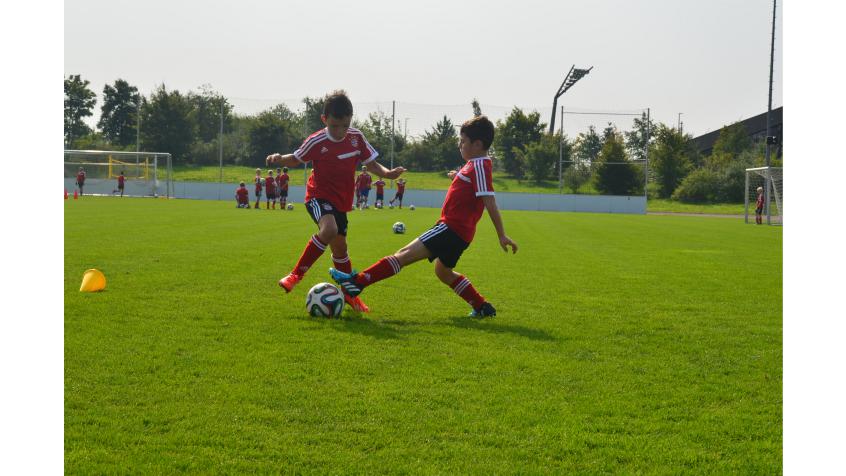 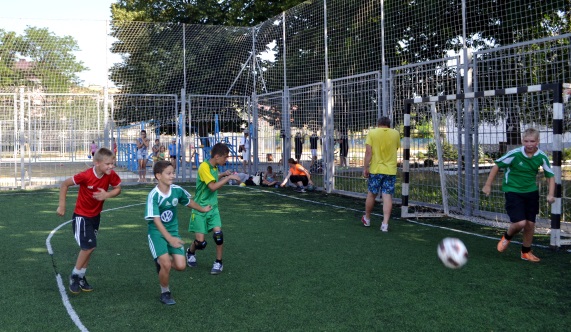 Концентрация на мяче, воротах и сопернике
Концентрация на мяче, воротах, сопернике и партнере
Как мы анализируем игру?
Действия без мяча
Действия с мячом
Открывание
Сокращение пространства
Опека
Прессинг
Выбор позиции
Прием (обработка)
Передача
Ведение (дриблинг)
Удар
Игра головой
Понимание игры, групповое взаимодействие
Чтение игры, командное взаимодействие
В чем новизна Программы?теория «закладок». Мяч
Действия без мяча
Действия с мячом
Открывание
Сокращение пространства
Опека
Прессинг
Выбор позиции
Прием (обработка)
Передача
Ведение (дриблинг)
Удар
Игра головой
Понимание игры, групповое взаимодействие
Чтение игры, командное взаимодействие
В чем новизна Программытеория «закладок». Мяч+ворота
Действия без мяча
Действия с мячом
Открывание
Сокращение пространства
Опека
Прессинг
Выбор позиции
Прием (обработка)
Передача
Ведение (дриблинг)
Удар
Игра головой
Понимание игры, групповое взаимодействие
Чтение игры, командное взаимодействие
В чем новизна Программы?теория «закладок». Мяч+ворота+соперник
Действия без мяча
Действия с мячом
Открывание
Сокращение пространства
Опека
Прессинг
Выбор позиции
Прием (обработка)
Передача
Ведение (дриблинг)
Удар
Игра головой
Понимание игры, групповое взаимодействие
Чтение игры, командное взаимодействие
В чем новизна Программы?теория «закладок». Мяч+ворота+соперник+партнер
Действия без мяча
Действия с мячом
Открывание
Сокращение пространства
Опека
Прессинг
Выбор позиции
Прием (обработка)
Передача
Ведение (дриблинг)
Удар
Игра головой
Понимание игры, групповое взаимодействие
Чтение игры, командное взаимодействие
В чем новизна Программы?теория «закладок». Мяч+ворота+соперникИ+партнерЫ
Действия без мяча
Действия с мячом
Открывание
Сокращение пространства
Опека
Прессинг
Выбор позиции
Прием (обработка)
Передача
Ведение (дриблинг)
Удар
Игра головой
Понимание игры, групповое взаимодействие
Чтение игры, командное взаимодействие
Чем помочь тренеру при работе с Программой?
Раздел Программы
Алгоритм действий если упражнение «не идет»
Чего в Программе не хватает
Нет блока «стандартные положения». Требуется разработка «с нуля»

Нет блока «контроль». Требуется разработка с «нуля».
Что дальше?
Годичная апробация в 30-35 УСП (с 1 ноября 2016 года)
Обучение тренеров – пересмотр программ подготовки на лицензии РФС «С», «D» (разработка программы и внедрение E-education) 
Разработка блока «стандартные положения»
Внесение изменений в Программу в течение годичной апробации
Внесение изменений (дополнений) в Федеральный стандарт спортивной подготовки (футбол)
Внедрение программы в спортивные школы (с 1 сентября 2017 года)
Что необходимо обеспечить
Мотивация участников проекта 
Организационная и административная поддержка со стороны администрации УСП, РОИВов 
Ответственность и отчётность участников апробации перед РФС
И помните…
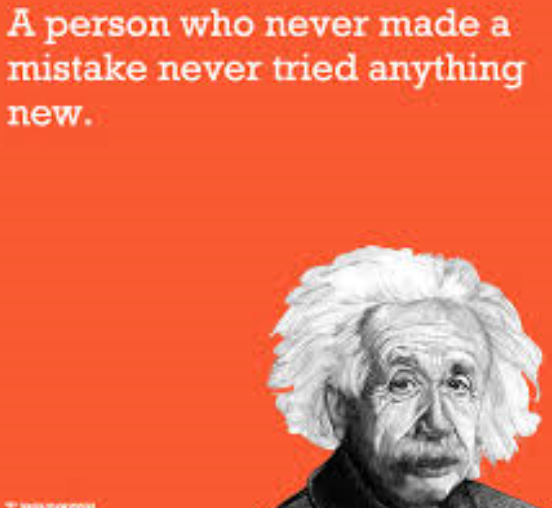 «Кто никогда не ошибался, 
тот никогда не пробовал 
что-то новое»